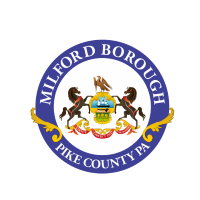 Earned Income Tax
1
What is the current situation?
Our Milford Borough mill rate has been set at 46.1 mills for a decade or more for all expenses.  It was just increased in 2021 to 48.1 mills due to the ambulance referendum.   
The largest amount in our budget, 35 mills, is for our General Fund.
The Borough’s General Fund millage is capped by PA Statute to a limit of 30mills, but with annual court approval we can tax an additional 5 mils, if necessary, for a total of 35 mills. 
Approximately 13% of Borough properties are exempt from paying any property tax to the Borough. 
Pike County has not conducted a reassessment since 1994.  
Borough expenses increase every year. 
Borough has been borrowing against our reserves over the past few years.
 The Borough is pretty much built out.  We cannot add properties to our tax base.
2
Historical price increases
3
What have we done?
Finance & Insurance Committee has been meeting over the past year in an effort to reduce expenses and identify new sources of revenue.  
Several years ago, the Mayor and all Borough Councilmembers voted to forego their compensation and eliminate other expenses.
Applied for and received grants due to Covid-19 of $114k for ambulance service and $22k for police and other services in 2020.
Added a Local Services Tax (LST) which is estimated to raise approximately $15k or ¾ of a mill.
Capped the fee for our tax collector at 4% of property taxes collected.
Increased permit and other fees.
MPD has been diligently attempting to raise revenue by offering Police Department coverage to nearby POA/HOA’s. 
Approached Pike County to ask for financial assistance but unfortunately, for various reasons, they were unable to assist.
4
So, what can we do?
Reduce expenses
Cut or eliminate police coverage 
Eliminate trash collection 
Eliminate other services
Pass an Earned Income tax or EIT
5
What is an EIT?
A tax permitted by PA statute which allows a municipality to collect 1% of earned Income or gross wages. 
It only taxes EARNED income.  
No EIT on Social Security, pensions, IRA distributions, 401K distributions(*), interest or dividend income, unemployment, gifts, inheritances, or other unearned income. (*) Early distributions taxable to PA and locally. 
Entire 1% will come to Milford Borough.
More than 96% of the 2,560 municipalities in Pennsylvania already have an EIT; only approximately 90 do not.
Milford Borough’s Finance and Insurance Committee has been researching this tax. What we found out is the following:
Approximately 110 Borough residents as of 2020, or approximately 25% of Borough employed individuals, already pay the tax, approximately $25k to other municipalities; 72 Borough residents pay it to Matamoras or Westfall. If Milford Borough implements an EIT, those taxes paid to other municipalities would instead come to Milford Borough, where the person paying the tax lives.
Estimates are we would collect $105-125k in the first full year of an EIT from Borough residents alone.
It is also believed that Milford, as a county seat, with many county employees who live in municipalities without an EIT, may collect an amount of tax from non-residents that could be equal to or greater than the amount collected from Borough residents.
Matamoras collected a total of $315k in EIT in CY 2020
6
What will an EIT do to your property tax bill AND what will we use it for?
All Borough property owners will see a 5 mill or 10% Borough property tax decrease.
It is expected that additional reductions in the Borough’s millage rate will occur once we know the full effect of an EIT for revenue collected.
We will be able to have funds available to pay for matching grants, which we are unable to do now.
We will be able to set aside funds for capital improvements to repair existing Borough properties.
Those individuals in our Borough on a fixed income or retirees will see their property taxes decline. 
Those individuals working in our Borough but not residing in our Borough will bear some of the costs and services Borough residents have been providing.
7
Examples of How an EIT May Affect Borough Residents
Borough Property Owner Working in PA who Already Pays EIT:
Will receive a 5mill reduction in property tax = $184 (based on average tax bill)
EIT will now come to Milford Borough, not another municipality
No reduction in any services
Borough Property Owner Working in NJ or PA with no EIT:
Based on average salary of $50k per year will pay $500 EIT to Borough
Assuming same property tax reduction of 5 mills results in net tax increase of $316
No reduction in any services
Borough Property Owner who is Retired with no Earned Income
Will not pay EIT but will receive a 5mill reduction in property tax = $184 (based on average tax bill)
No reduction in any services
Borough Resident who is Retired with no Earned Income and does not own property in Borough
Will not pay EIT
No reduction in any services
Borough Resident who is working and does not own property in Borough
Based on average salary of $50k per year will pay $500 EIT to Borough
No reduction in any services
8